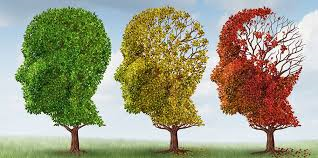 Ψυχοπαθολογία
Ψυχοπαθολογία
Ψυχοπαθολογία είναι η επιστήμη η οποία μελετά της ανάπτυξης της δυσπροσάρμοστης συμπεριφοράς καθώς επίσης και των διαδικασιών που οδηγούν σε αυτήν.
Η έρευνα στην αναπτυξιακή ψυχοπαθολογία εστιάζεται στα αίτια και την εξέλιξη κάποιας διαταραχής, στον τρόπο που αυτή εκδηλώνεται στις διάφορες φάσεις της ανάπτυξης και στη σχέση που μπορεί να έχει με υγιή στοιχεία της συμπεριφοράς.
Καθορισμός παθολογικής συμπεριφοράς
Τα όρια ανάμεσα στη φυσιολογική και παθολογική συμπεριφορά είναι ρευστά 
Είναι συνάρτηση και των εκάστοτε ψυχοκοινωνικών αντιλήψεων 
 Διαφέρει από εποχή σε εποχή κι από κοινωνία σε κοινωνία
 Κάθε συμπεριφορά που έχει χαμηλή συχνότητα και διαφέρει σημαντικά από το σύνηθες θεωρείται ύποπτη παθολογίας. 
 Αν, συγχρόνως, η συμπεριφορά αυτή εμποδίζει το άτομο να προσαρμοστεί και να ζήσει αρμονικά μέσα στο κοινωνικό σύνολο θεωρείται ‘διπλά ύποπτη’ διαταραχής και αντιμετωπίζεται ως παθολογική.
Αντικείμενο της Ψυχοπαθολογίας
Αρχικά, επιχειρείται η αναγνώριση των ατόμων με ψυχικές διαταραχές 
 Στη συνέχεια, διερευνάται η αναπτυξιακή τους πορεία προκειμένου να εντοπιστούν οι παράγοντες που ευθύνονται για την εμφάνιση κάποιας διαταραχής 
Τέλος διερευνούνται οι παράγοντες που συμβάλλουν στην πρόληψη της εμφάνισής της.
Νευρώσεις
Οι νευρώσεις είναι ελαφριάς μορφής ψυχικές διαταραχές με κύριο χαρακτηριστικό τους το υπερβολικό άγχος. Μια έντονη διαρκή εσωτερική ανησυχία. Το νευρωσικό άτομο δεν χάνει την επαφή του με την πραγματικότητα, αλλά για να μην βιώνει τις δυσάρεστες συνέπειες του άγχους, αποφεύγει να συζητάει ορισμένα θέματα ή να επικοινωνεί με άλλους ανθρώπους ή να πλησιάζει ορισμένους χώρους ή αντικείμενα κλπ. Αν και αναγνωρίζει ότι πρόκειται για παράλογες εκδηλώσεις του, εντούτοις η επιστράτευση της λογικής δεν του επιφέρει κανένα ουσιαστικό αποτέλεσμα, ενώ το ανακουφίζει μόνον η απομάκρυνση από τις αιτίες και τις συνθήκες που του προξενούν άγχος.
Είδη νευρώσεων
Αγχώδης νεύρωση: αόριστος, αιωρούμενος και γενικευμένος φόβος που μπορεί να ενταθεί ως τον πανικό, μια κατάσταση αδιάλειπτης ανησυχίας, ένας μόνιμος διάχυτος φόβος που διαποτίζει κάθε ενέργεια του ατόμου.
Φοβίες: κάτι ενδιάμεσο μεταξύ φόβου και άγχους, έντονος φόβος μπροστά σε ορισμένα ερεθίσματα ή καταστάσεις που δεν προέρχονται από πραγματική αιτία (π.χ. ακροφοβία, αγοραφοβία, κλειστοφοβία κλπ.).
Νευρωσική κατάθλιψη: υπερβολική ευαισθησία σε δυσάρεστα γεγονότα που δημιουργεί βαθιά και παρατεταμένη απελπισία, έντονη μελαγχολική κατάπτωση.
Ιδεο-ψυχαναγκαστική νεύρωση: έμμονες ιδέες, επίμονη επανάληψη κατά τρόπο τελετουργικό μιας σειράς στερεότυπων ενεργειών.
Είδη νευρώσεων
Υποχονδρίαση: διαρκής ενασχόληση με θέματα σωματικής υγείας, συνεχής ανησυχία λόγω φόβου για κάποια ασθένεια και αγωνιώδης αναζήτηση τρόπων προς αποφυγή του χειρότερου.
Ψυχοσωματικές διαταραχές: σωματοποιημένες διεργασίες – οργανονευρώσεις με κύριο στοιχείο τον πόνο, περιλαμβάνουν οργανικά συμπτώματα (π.χ. άσθμα, στομαχόπονος, πονοκέφαλος, ζάλη, κόπωση, έλκος κλπ.) που έχουν ως γενεσιουργό τους αίτιο κάποιο ψυχολογικό πρόβλημα.
Υστερική νεύρωση: σε βαριές περιπτώσεις προκαλεί την εκδήλωση σοβαρών σωματικών συμπτωμάτων, όπως ολική ή μερική αχρηστία οργάνων ή μελών του σώματος (π.χ. υστερική τύφλωση, υστερική κώφωση, υστερική αλαλία, υστερική ανοσμία, υστερική ανορεξία, υστερική παράλυση, υστερική αμνησία κλπ.) χωρίς όμως να υπάρχει αντίστοιχη οργανική βλάβη.
Ψυχώσεις
Οι ψυχώσεις είναι οι πιο βαριές μορφές ψυχικών διαταραχών, στις οποίες το ψυχωσικό άτομο χάνει την επαφή του με την πραγματικότητα, καθώς διεγείρεται περισσότερο από εσωτερικές καταστάσεις, υπακούει σε μια εξωπραγματική λογική και ζει στον δικό του κόσμο, ενώ παρουσιάζει επίσης ένα είδος νοητικής σύγχυσης και έχει συχνά απρόσφορες ή ανορθόδοξες συναισθηματικές αποκρίσεις. Οι ψυχώσεις διακρίνονται σε: 
1) οργανικές (όταν οφείλονται σε οργανικό αίτιο, ιστοπαθολογική αλλοίωση, π.χ. τραύμα, ορμονικές διαταραχές, αρτηριοσκλήρυνση κλπ.) και
2) λειτουργικές (όταν δεν προέρχονται από σαφώς διαγνωσμένη οργανική αιτία, αλλά μπορούν να αποδοθούν σε ψυχοκοινωνικά αίτια).
Είδη των Ψυχώσεων
Σχιζοφρένεια: περιλαμβάνει διαταραχές στην σκέψη (παρερμηνείες, ψευδαισθήσεις, παραληρηματικές ιδέες), στο συναίσθημα (αμφίθυμες καταστάσεις, υποτονικό θυμικό, απρόσφορες συναισθηματικές αποκρίσεις) και στην κινητική – πραξιακή συμπεριφορά (αδράνεια, εσωστρέφεια, απόσυρση, παλινδρόμηση σε παιδικά πρότυπα συμπεριφοράς, παραδοξότητα),
Παράνοια: επίμονες ιδεοληψίες και παραληρηματικές ιδέες γύρω από ένα κεντρικό θέμα (π.χ. μεγαλείου, ζηλοτυπίας, καταδίωξης κλπ.), που αποτελούν ένα πλήρες σύστημα καλά μελετημένο, συστηματοποιημένο, χωρίς κενό και ασυνέπειες, με έντονη λογικότητα, ετοιμότητα και αισθαντικότητα από το ίδιο το άτομο, αλλά με επιλεκτική ερμηνεία των γεγονότων,
Μανία-Μελαγχολία: περιοδική εμφάνιση ακραίων συναισθηματικών καταστάσεων αφενός με πλεονάζουσα συναισθηματική έξαρση και αφετέρου με καταθλιπτική κατάπτωση. Όταν διαδέχονται η μία την άλλη περιοδικά, τότε ονομάζεται μανιο-καταθλιπτική ψύχωση, ενώ όταν επαναλαμβάνεται η μία μόνο φάση, τότε λέγεται μονοφασική ψύχωση (διαλείπουσα μανία ή διαλείπουσα μελαγχολία).
Νευρώσεις VS Ψυχώσεις
Η κύρια διαφορά των νευρώσεων από τις ψυχώσεις, βρίσκεται στην έκταση, το βάθος και την ποιότητα της ψυχικής διαταραχής. 
Στις νευρώσεις δε θίγονται βαθιά στρώματα της προσωπικότητας, δεν αποδιοργανώνεται η προσωπικότητα του ατόμου που πάσχει και δεν επέρχεται πλήρης διακοπή επικοινωνίας με την πραγματικότητα που το περιβάλλει, όπως στις ψυχώσεις.
Στις νευρώσεις, το άτομο που πάσχει, έχει πλήρη συνείδηση της κατάστασής του και υποφέρει γι αυτό, ενώ στις ψυχώσεις το άτομο μπορεί μόνο του να αισθανθεί αόριστα μερικές φορές ότι κάτι δεν πάει καλά στον εαυτό του.
Βιβλιογραφικές αναφορές
Νασιάκου Μαρία, 1982, Κλινική Ψυχολογία, Η ψυχολογία σήμερα, Εκδόσεις Παπαζήση 
 Παρασκευόπουλος Ιωάννης, 1988, Κλινική Ψυχολογία